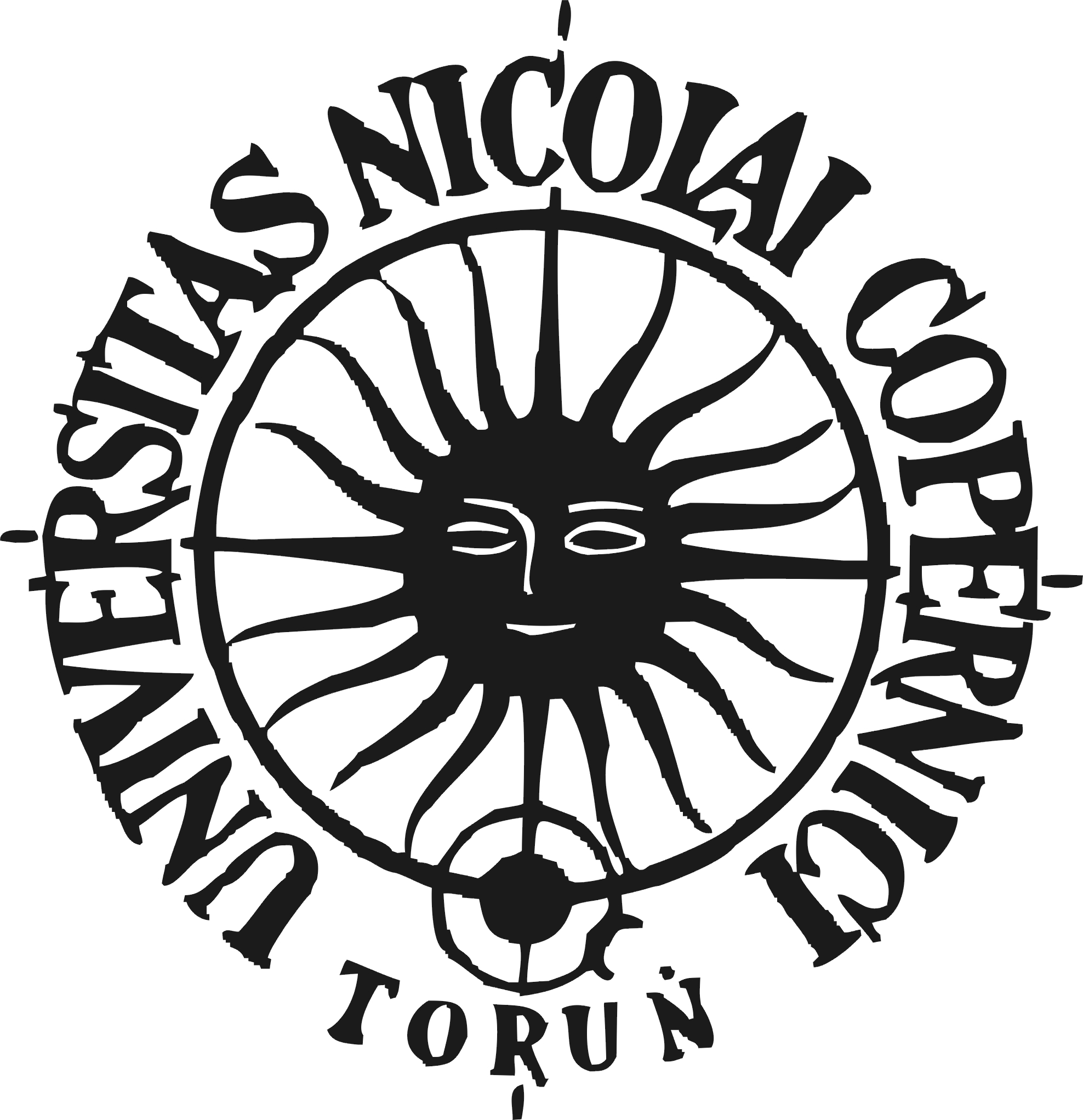 Jacek Matulewski
Institute of Physics, NCU
ICNT, UMK

WWW: http://www.fizyka.umk.pl/~jacek
E-mail: jacek@phys.uni.torun.pl
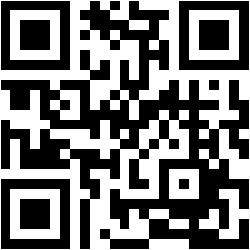 Visual Perception and Eyetracking:Eye Movement and its Analysis
TAPS, 22-08-2018
Senses
Humans receptors
Vision			250 000 000 photoreceptor cells
Olfaction (smell)	  40 000 000 chemoreceptors
Haptics, pain	    2 500 000 mechanoreceptors
Taste			    1 000 000 chemoreceptors
Hearing		          25 000 mechanoreceptors

Receptors are in whole body
80% inform. about envir. – vision, 10% cerebral cortex
Source: http://www.if.pwr.wroc.pl/~wozniak/kolorymetria_pliki/
Visual perception
Human eye
200,000 photocells / mm2 (average)
90 millions of rod cells (light intensity, night)
4,5 millions of cone cells (color, day vision)
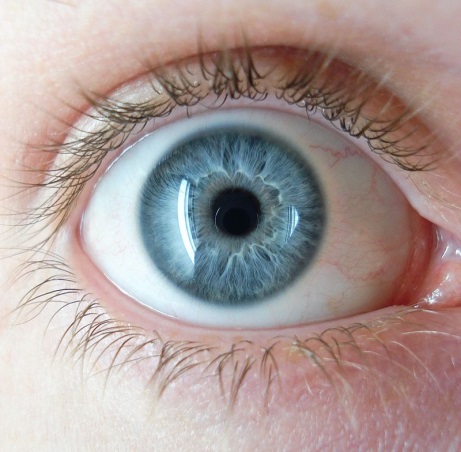 Bird of prey (eagle, falcon)
1 milion of photocells / mm2
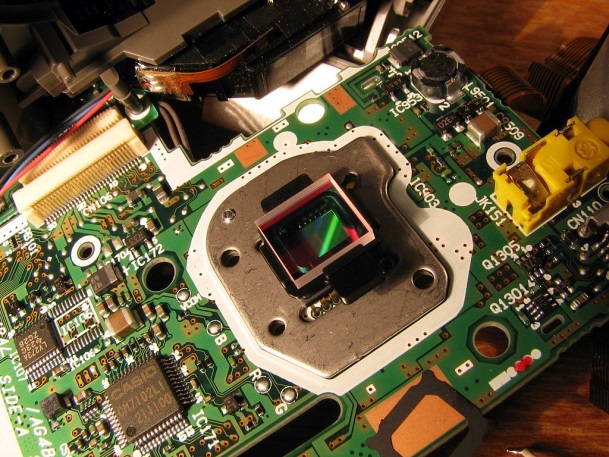 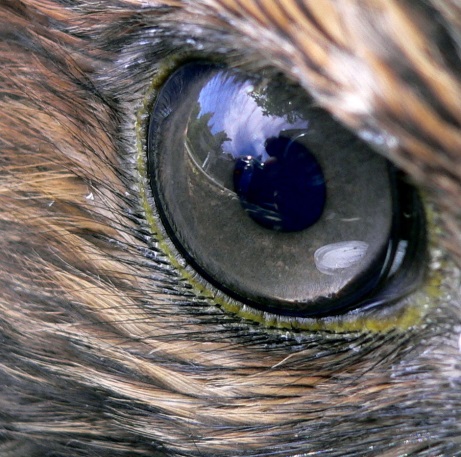 CCD (lub CMOS)
10 Mpx / cm2 = 0.1 Mpx / mm2
Image source: Wikipedia
Visual perception
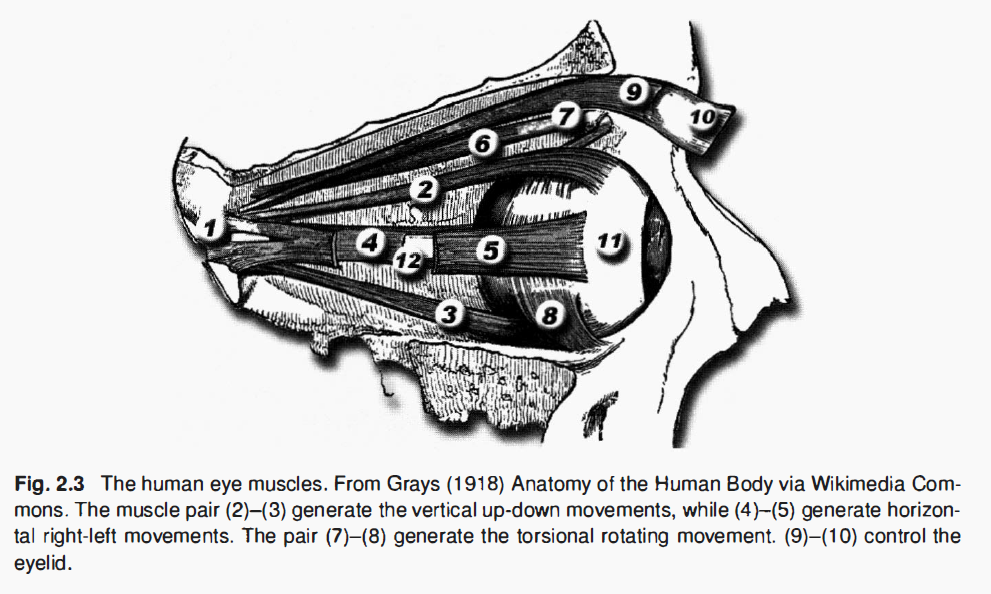 How many degrees of freedom does the human eye have?
Source: Holmqvist i in. Eye Tracking. A Comprehensive Guide to Methods and Measures
Purkinje images
Sclera
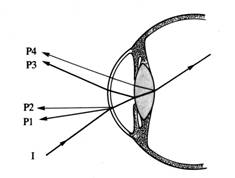 Cornea
P4 - reflection from the inside
the surface of the lens
P3 - reflection from the outside
the surface of the lens
P2 - reflection from the inside
corneal surface
P1 - reflection from the outside
corneal surface (glint)
Lens
incoming ray
Iris
Image source: https://ppw.kuleuven.be/home/english/research/lep/images/resources/eye1
Purkinje images
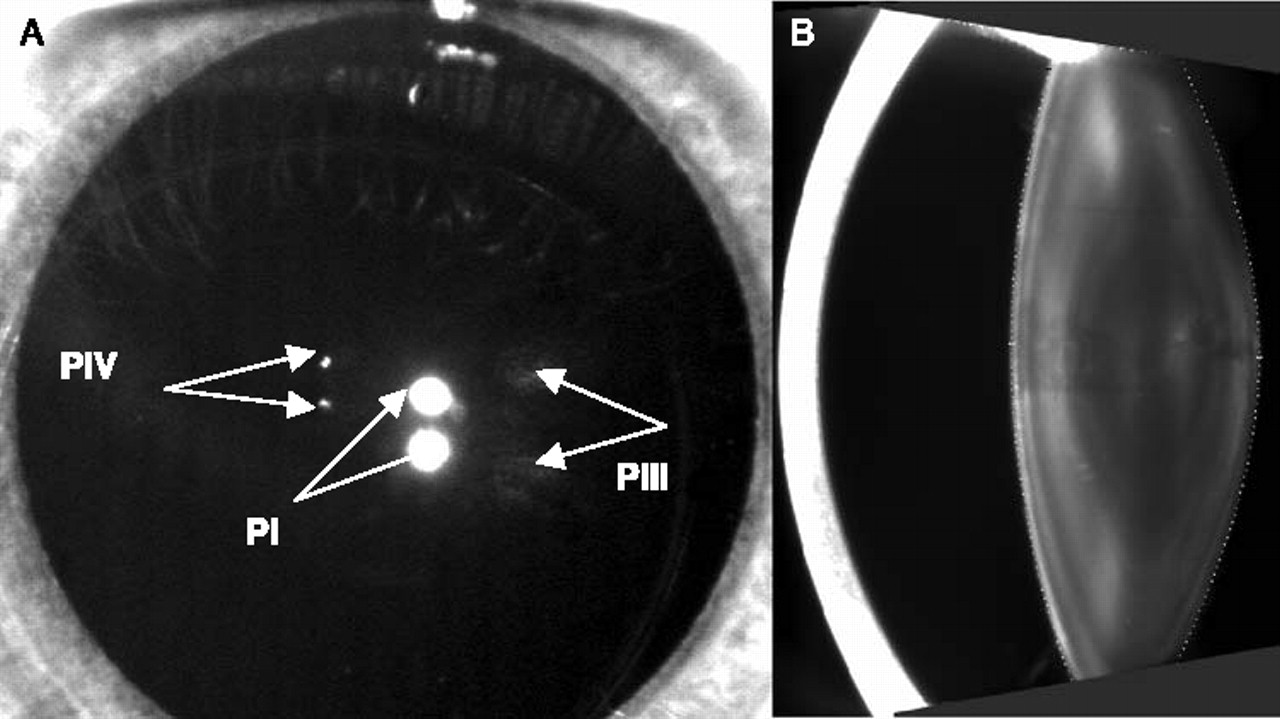 Image source: http://www.eyetracking.com/Hardware/Eye-Trackers
Eyetracker – hardware
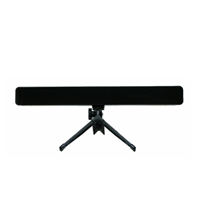 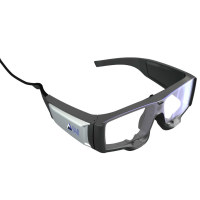 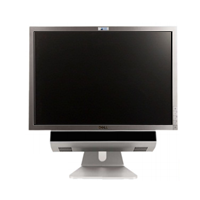 Mirametrix
Kamil Pleskot
EyeLink
SMI
SMI
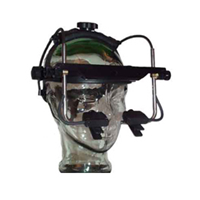 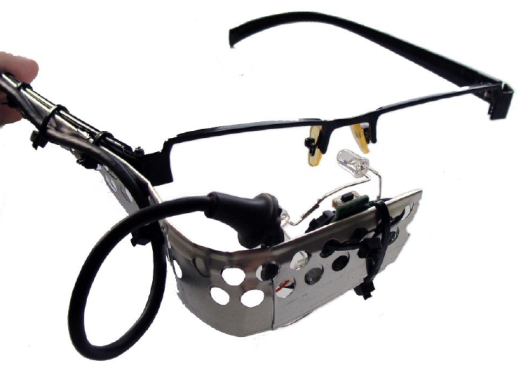 Remote and
head-mounted
eye trackers
Image source: http://www.eyetracking.com/Hardware/Eye-Trackers
Eyetracker – DIY hardware
ophthalmic
frame (old)
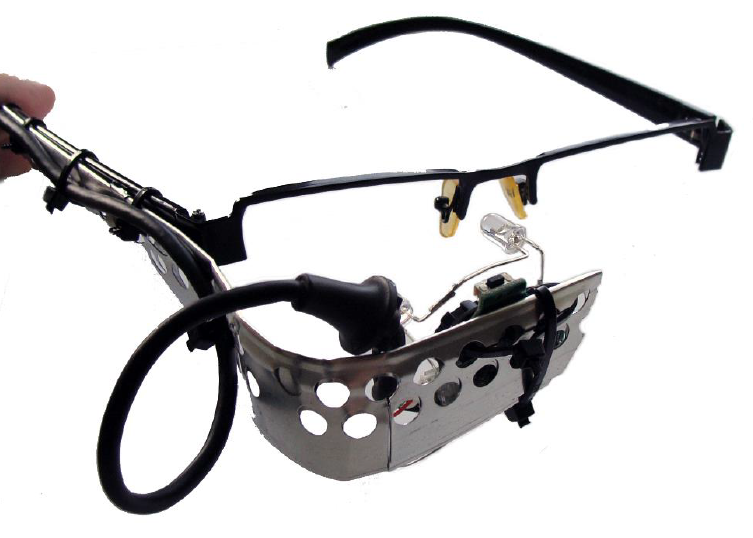 IR diodes
CMOS sensor
(from web cam)
USB cable
Source: Kamil Pleskot (engineering thesis)
Eyetracker – DIY hardware
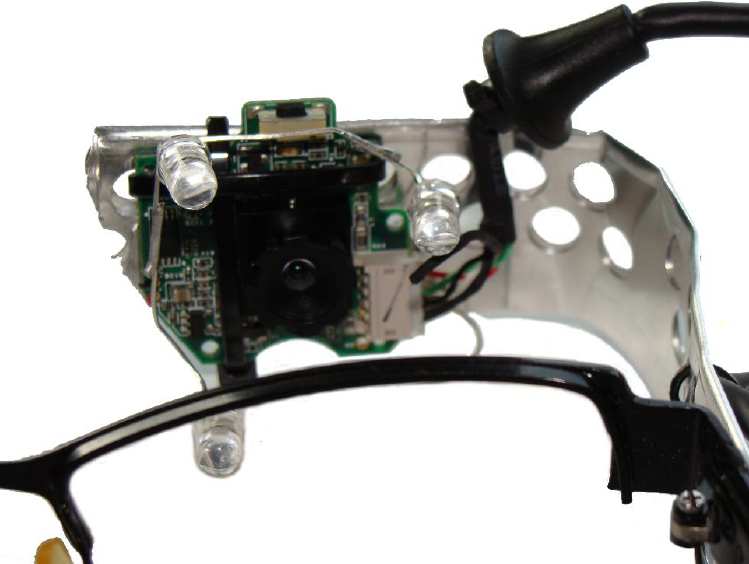 IR diodes
CMOS sensor
(from web cam)
frame of
glasses
Source: Kamil Pleskot (engineering thesis)
Eyetracker – software
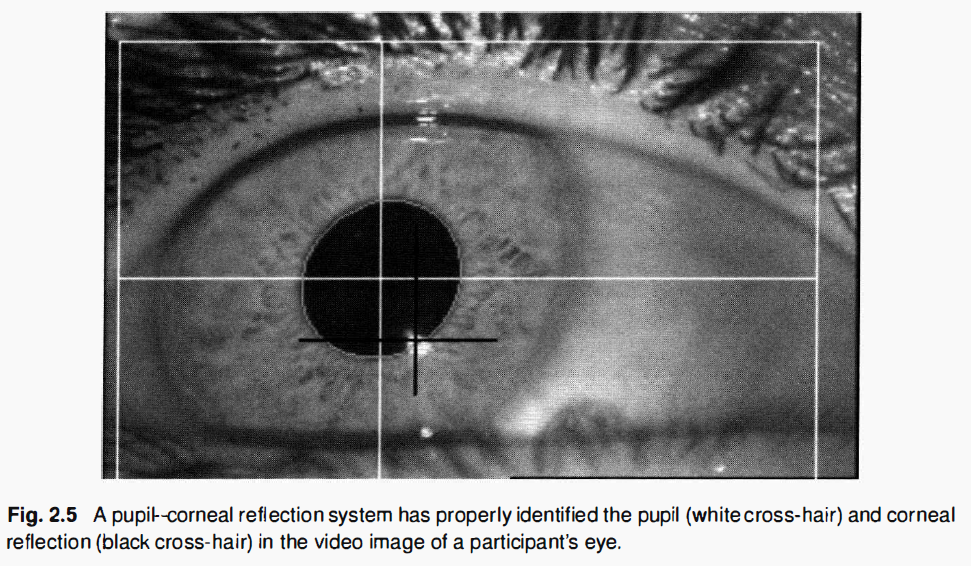 The use of P1 (glint) makes the gaze position detection 
independent on the movement of the head
Source: Holmqvist i in. Eye Tracking. A Comprehensive Guide to Methods and Measures
Eyetracker – software
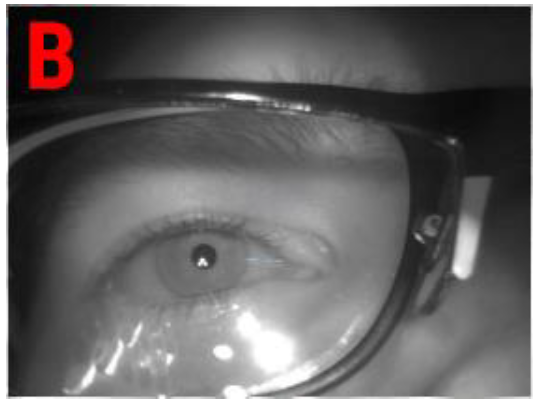 Glasses make the glint recognition harder
Source: Kamil Pleskot
Eye movement
Eyes never stop moving.
La saccadé (fr. jolt, jerk, rapid movement)

During wake time – 200,000 saccades. During sleep, the eye movement changes (REM - rapid eye movements).

The small part of the eye movements is controlled consciously (like breathing)
Most of the movements (including the microsaccades) are not controlled and we are not aware of them. Otherwise the image would be constantly shaking.

Even during fixation on the subject the eye is not still! 
Microsaccades - movements of the eye with a smaller amplitude "within" the fixation object. The microsaccades are responsible for "refreshing" the image (stimulating the eye rods and cons).
Without it we would see only moving objects (like some animals).
Erasmus Darwin (Charles’ grandfather, 1794): staring at a very small piece of silk on paper - the color gradually fades and disappears!
Susanna Martinez-Conde http://static.trogu.com/documents/articles/palgrave/references/martinez-conde%20vision%20saccades.pdf
Eye movement
Experiments carried out in the 1950s:
Freeze the image by placing the projector on the contact lens
Effect: the image disappears (perceptually), no stimulation of eye photoreceptors
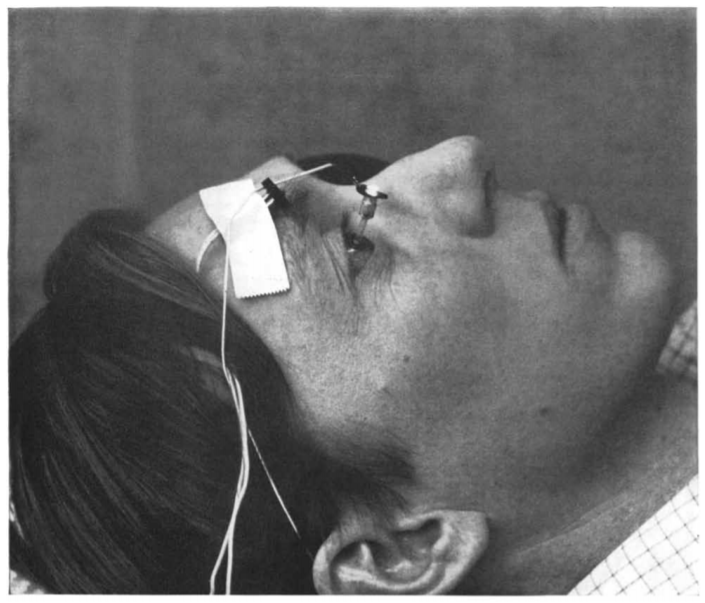 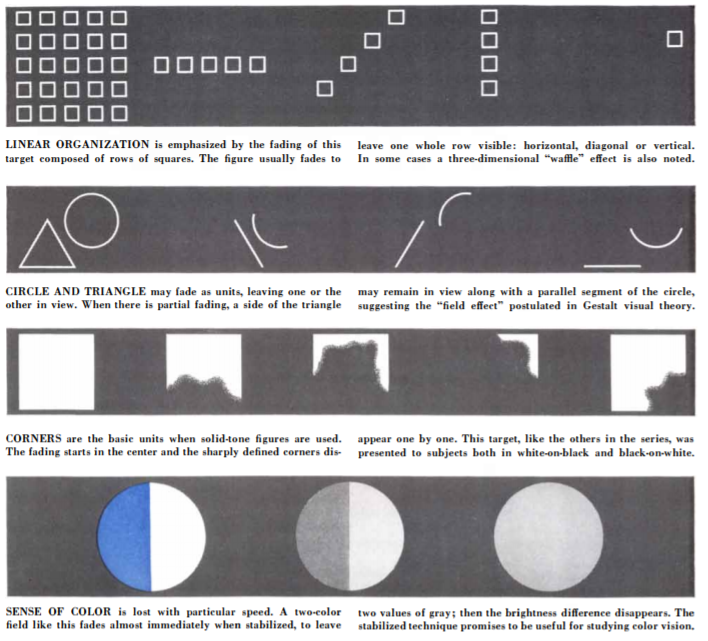 An example of a woman (the only one) with complete paralysis of the eye's muscles (fibrosis): she learn that nerves’ stimulation and thus vision is possible thanks to the head movement. She is even possible to read.

Gilchrist i in. Saccades without eye movements Nature 390 (1997) 130-131
Roy M. Pritchard Stabilized Images on the Retina (https://pdfs.semanticscholar.org/c97a/209e1a1caa088ae94987fe59317b5ef68838.pdf)
Eye movement
Experiment of Johna K. Stevensa:
JKS is object/observer.

Injection of a neuromuscular-blocking drug (succinylcholine) and curare
A tourniquet on the right hand
prevents its paralysis (communication)
Breathing support (respirator)

Mirror and screen (stimulus)
The total immobilization of the eye

Image fading becomes a problem
Conscious attempts of sakad (effort)
caused the world to move? (despite the lack of changes in the image!)
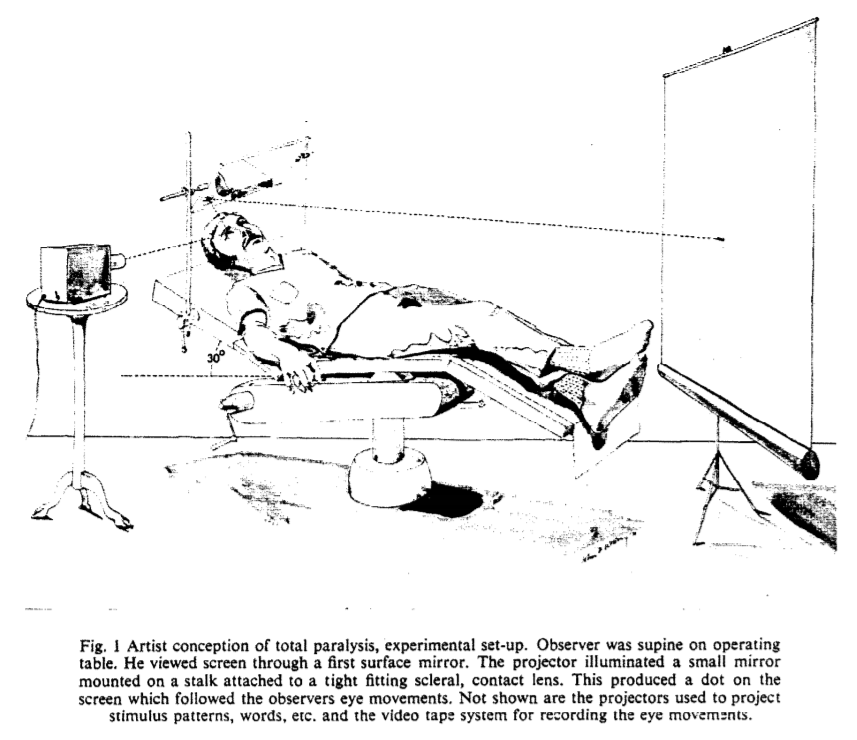 Conclusion: the perception of space is not
simple function of info. from senses,
but also of planned eye movements (sensory processing / integration)
John K. Stevens i in. Paralysis Of The Awake Human: Visual Perceptions Vision Research 16 (1976)https://pdfs.semanticscholar.org/8567/8b73e4f918f05244b66ca2a9f65ef89ed3d9.pdf
Eye movement - Events
fixation
microsaccade
glisade
drift
saccade
fixation
The schema does not retain the scale of the real eye movement
Eye movement - Events
From exploration to fixation
Źródła: in. i Susanna Martinez-Conde From Exploration to Fixation: An Integrative View of Yarbus’s Vision Perception 44 (2015) 884-899
Jorge Otero-Millan, Stephen L. Macknik, Rachel E. Langston and Susana Martinez-Conde An oculomotor continuum from exploration to fixation PNAS 110 (2013) 6175-6180
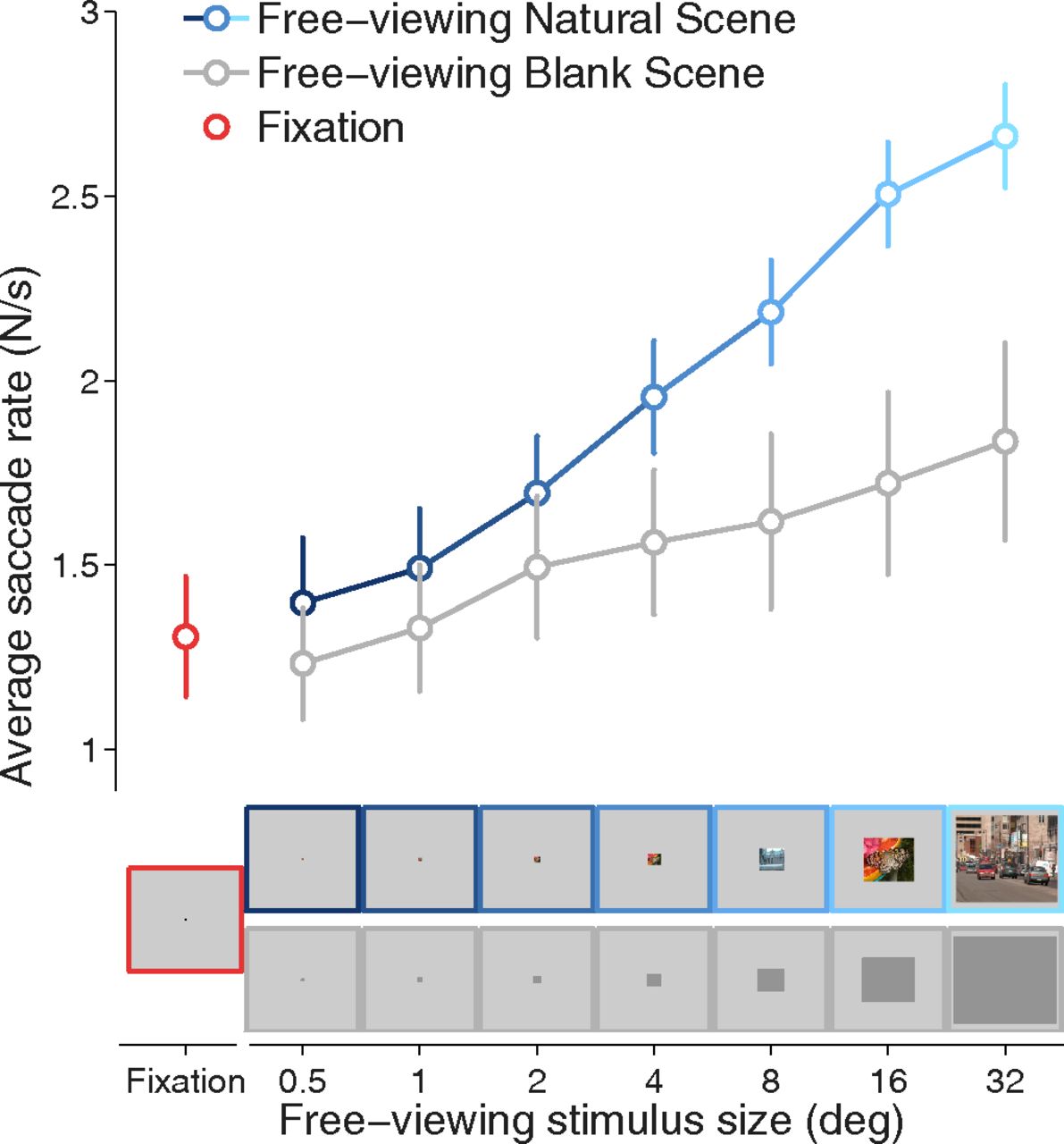 As the size of the stimulus decreases
the parameters of saccades tends to values typical for fixation (microsaccades)
Saccades and microsaccades – the difference depends only on the stimulus(maybe physiologically these are the same)
From exploration to fixation
Źródła: in. i Susanna Martinez-Conde From Exploration to Fixation: An Integrative View of Yarbus’s Vision Perception 44 (2015) 884-899
Jorge Otero-Millan, Stephen L. Macknik, Rachel E. Langston and Susana Martinez-Conde An oculomotor continuum from exploration to fixation PNAS 110 (2013) 6175-6180
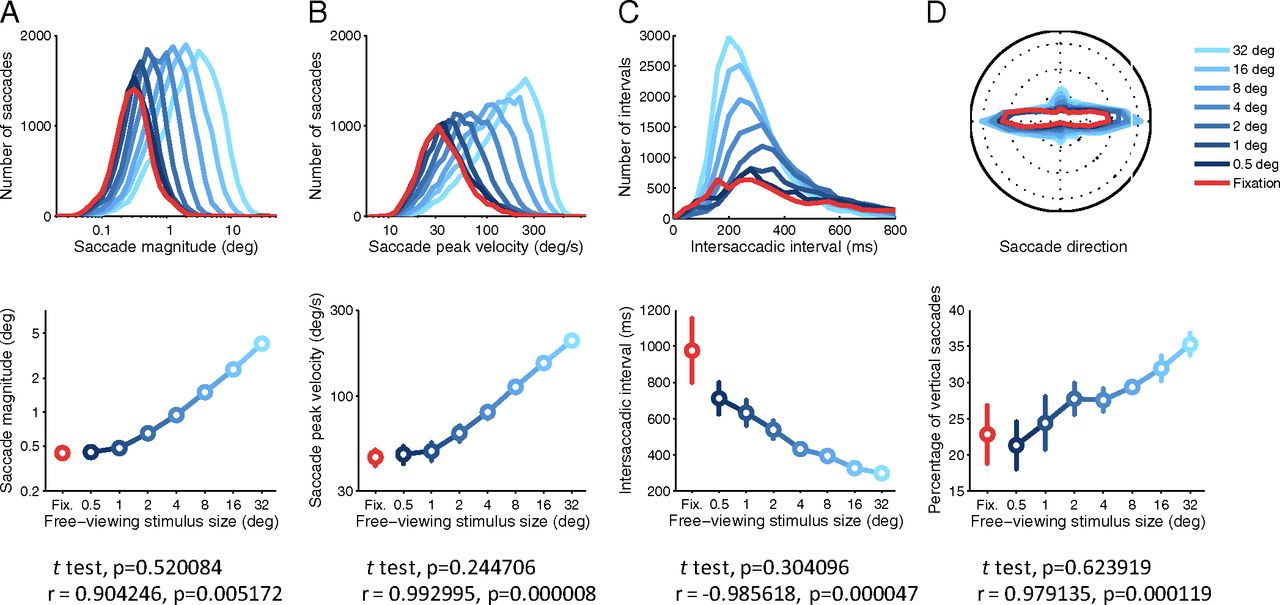 Stimulus
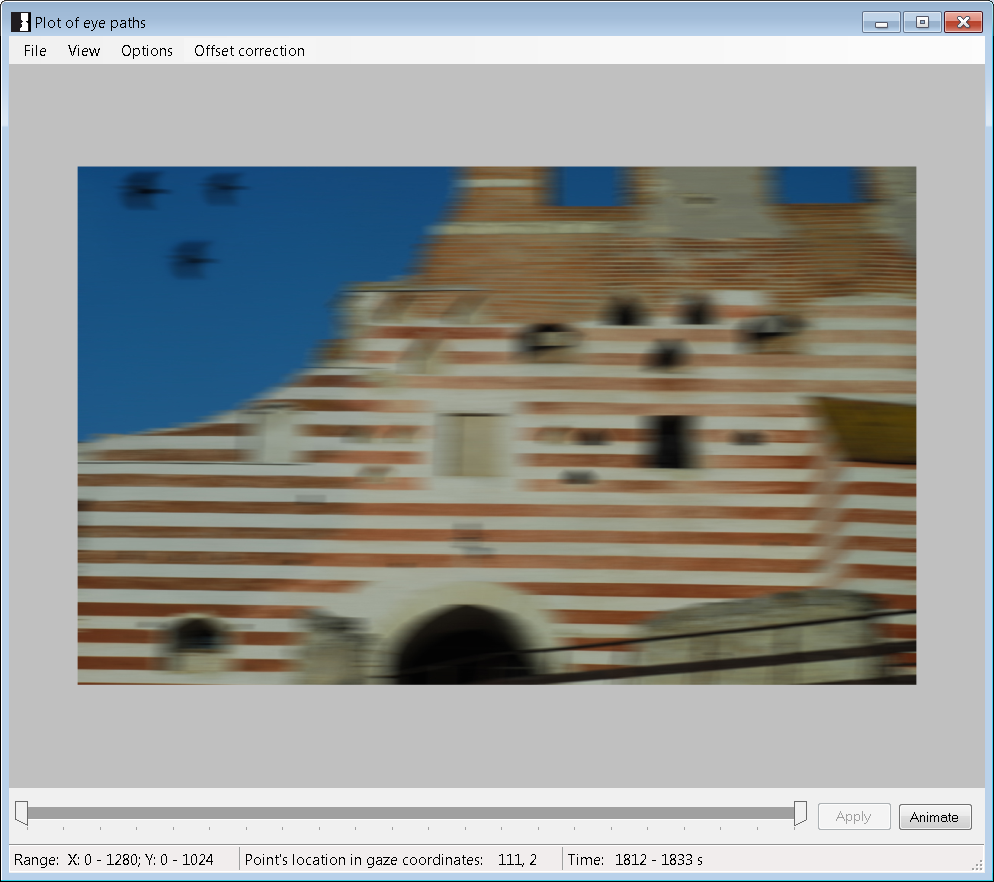 Gaze positions
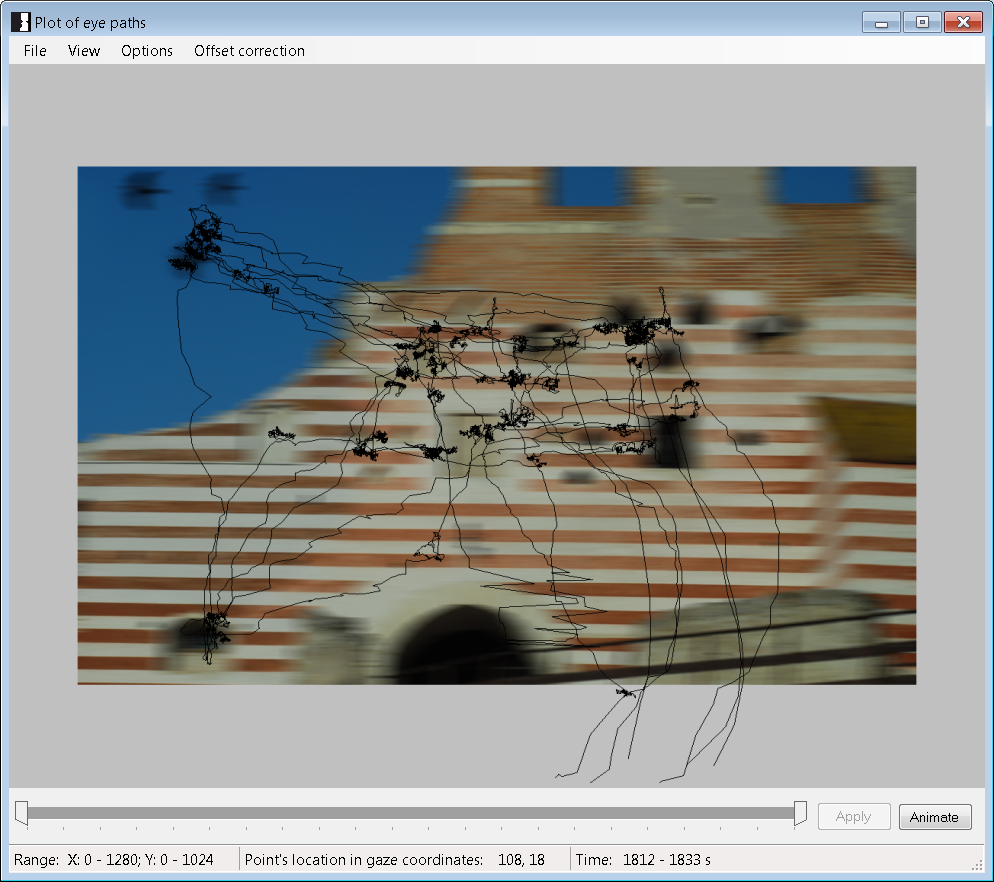 Fixations and saccades / gaze path
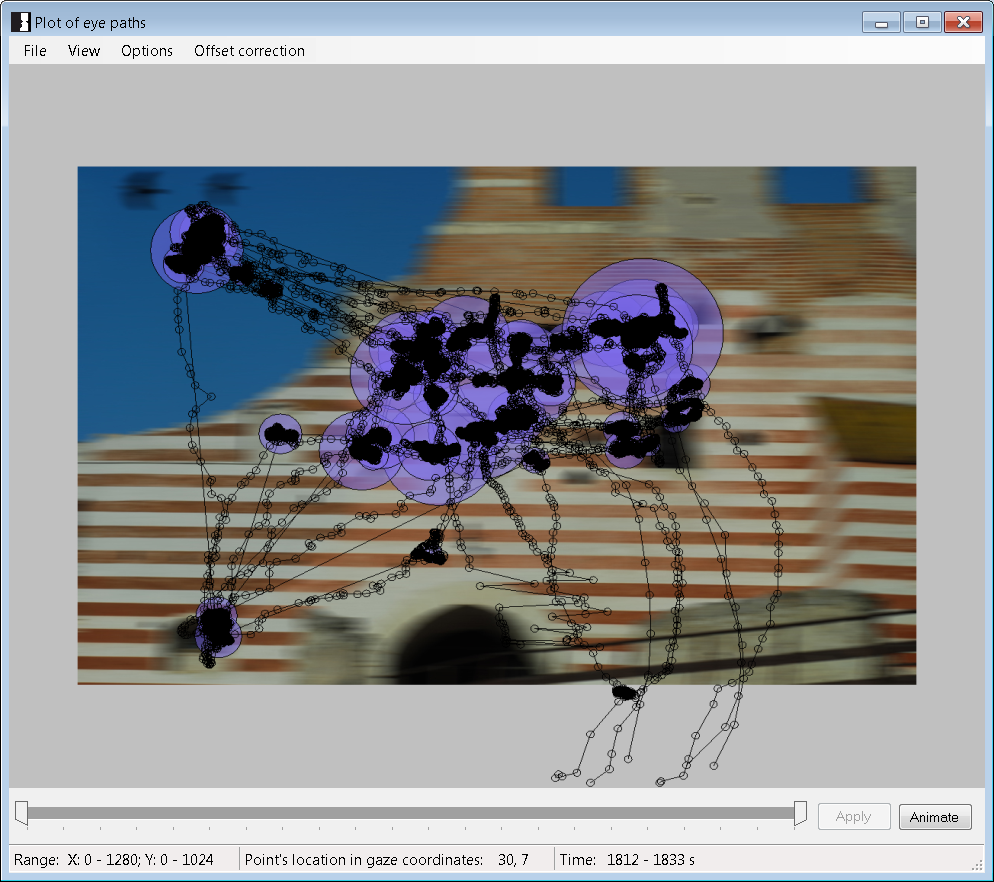 Fixations and saccades / gaze path
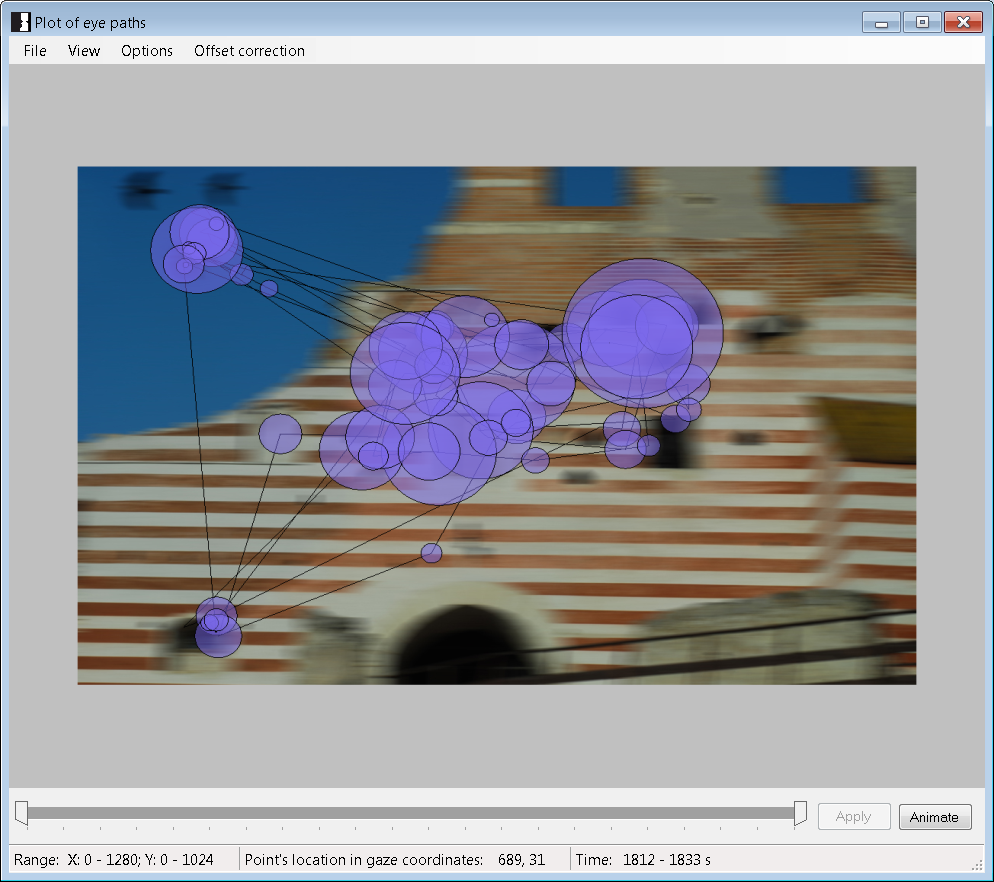 Heat map
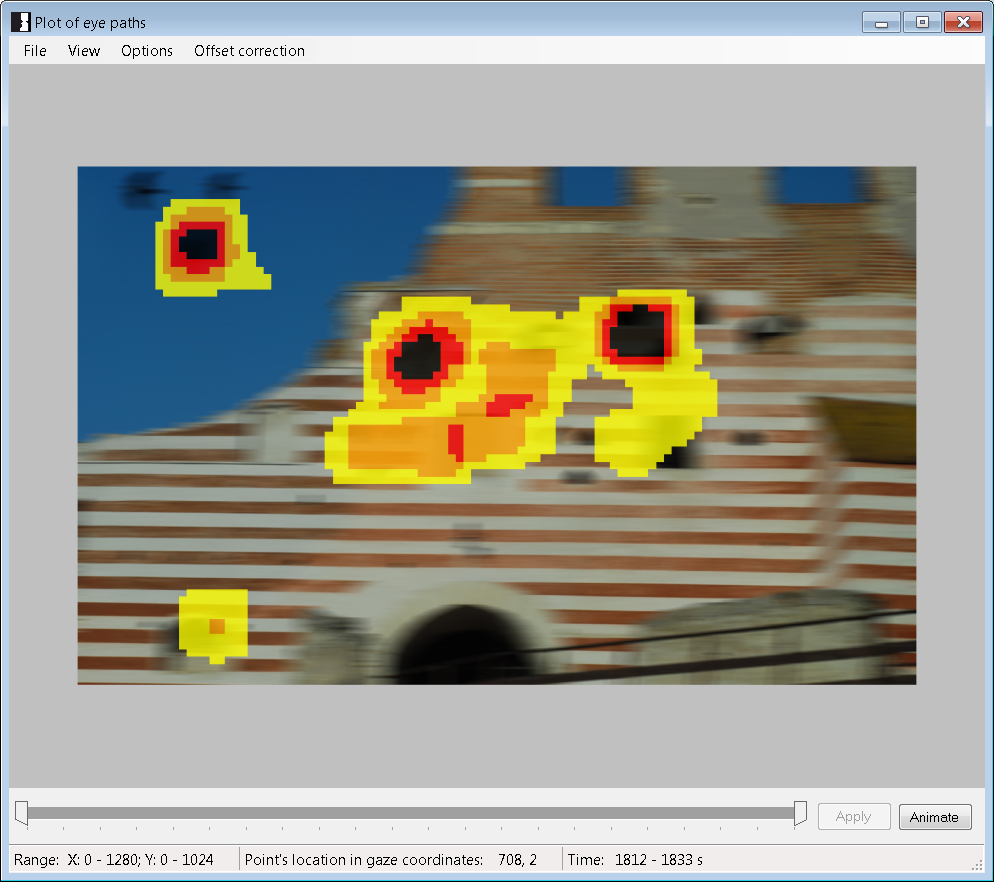 Attention map
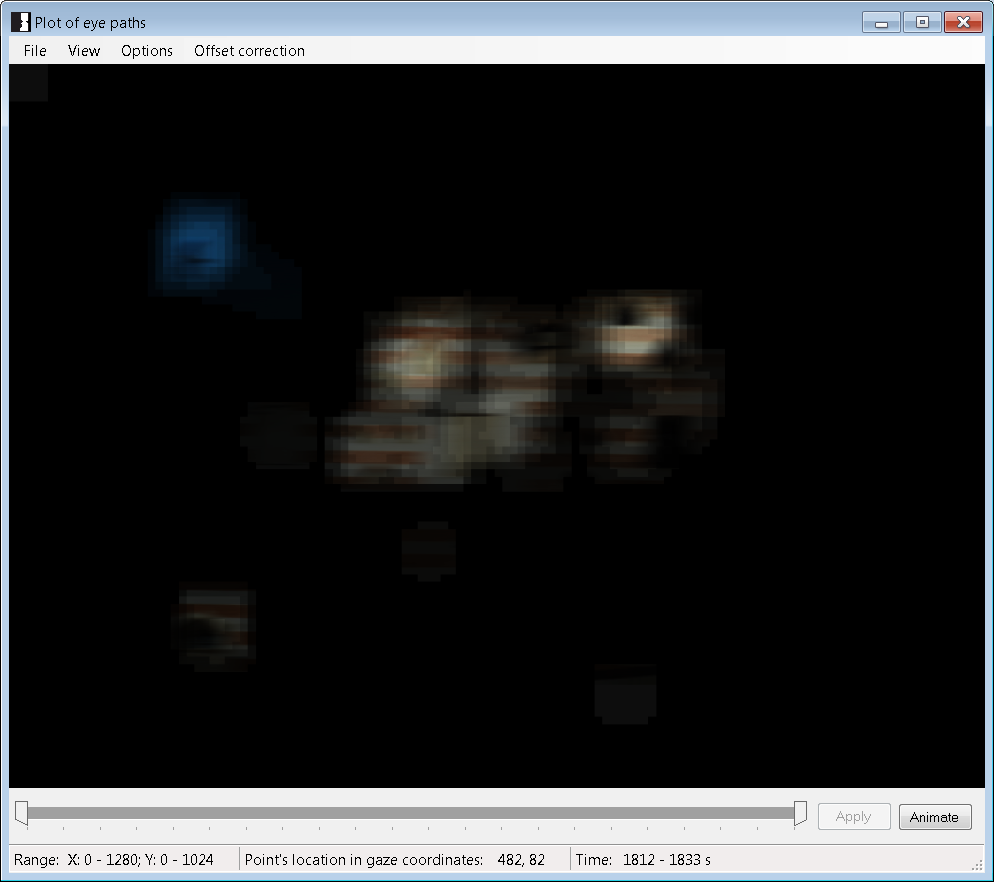 Gaze position x and y coordinates
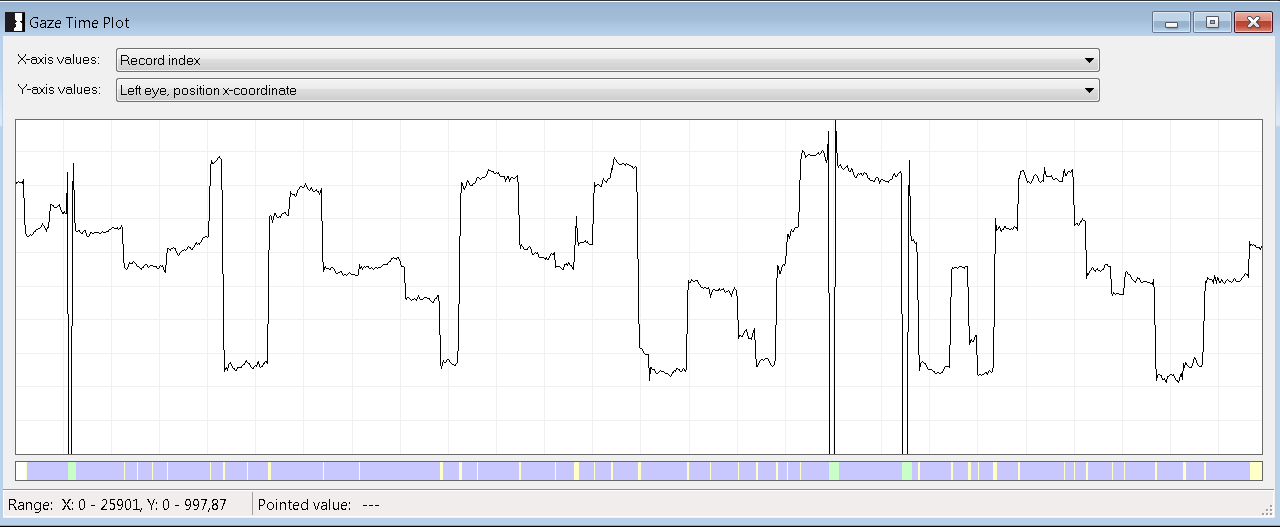 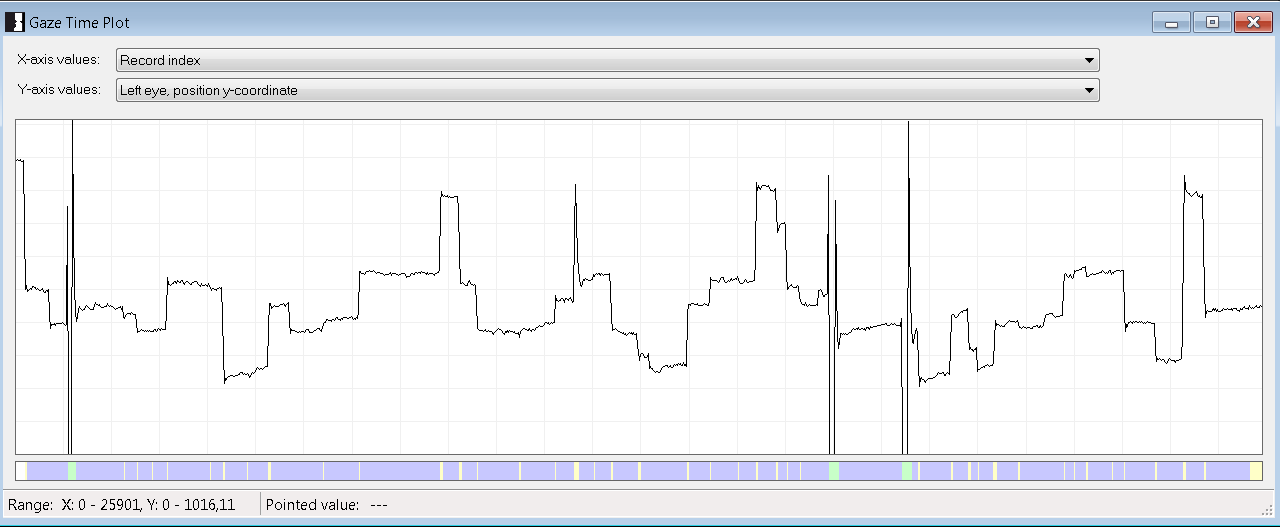 Speed of gaze
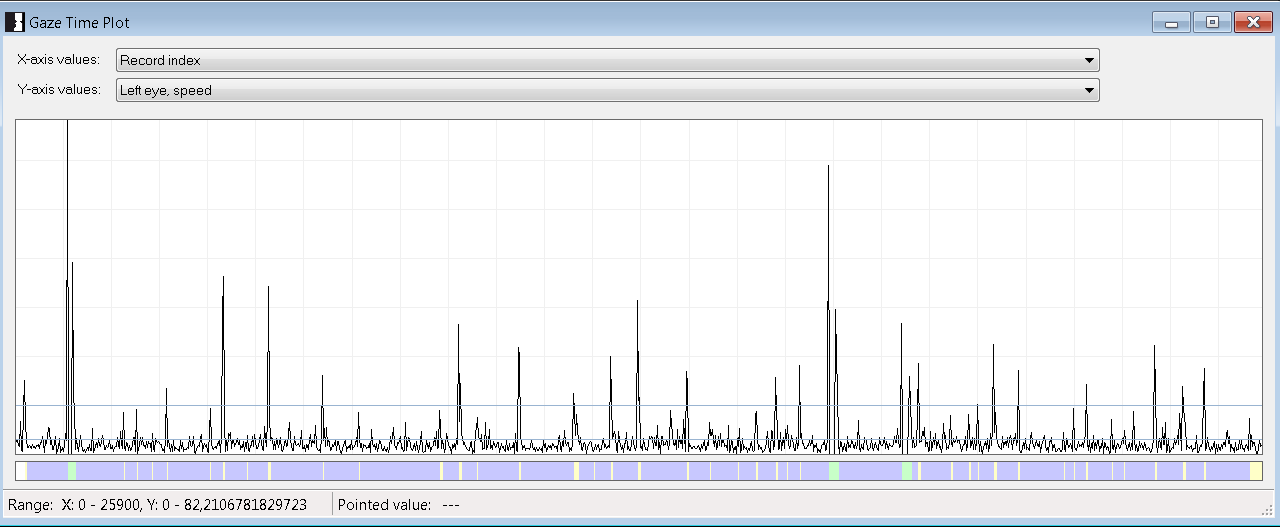 Euler’s algorithm (simplest)
Gaze acceleration
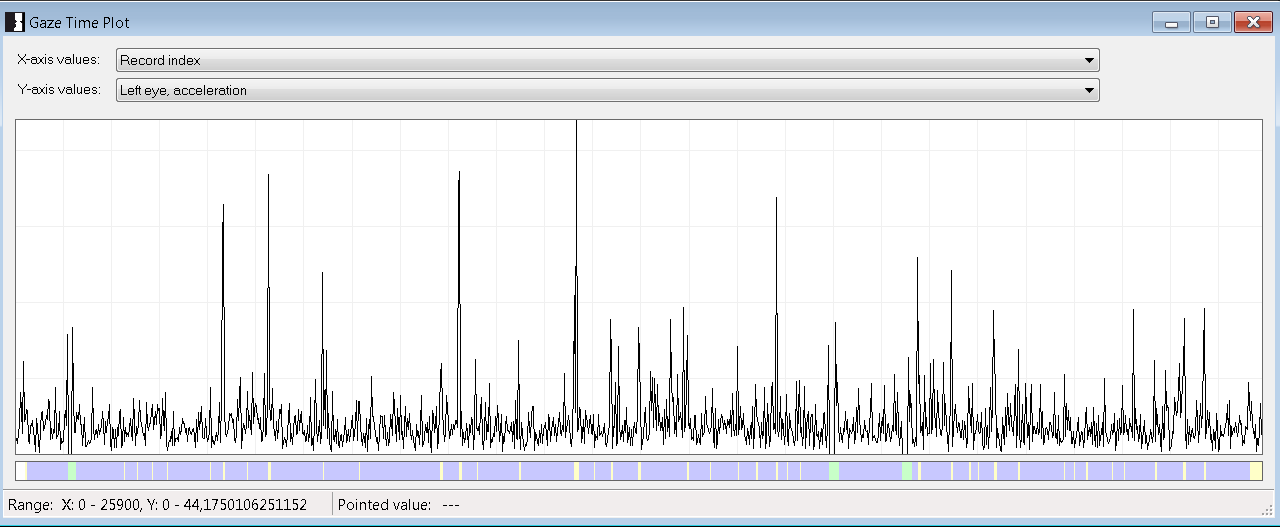 Euler’s algorithm (simplest)
Events detection
Positional algorithm
Velocity algorithm
Saccade = a group of samples whose 
speed is greater than the assumed 
threshold

Fixations = rest of samples

Saccade detection:
- two- or three-point derivatives
- threshold speed or acceleration
- minimum speed at peak
- minimum duration
- minimum number of samples 
- accuracy with which max speed is  located at the center of the peak
Fixation = group of samples for which 
the position distribution is smaller 
than the assumed threshold

Saccades = rest of samples

Fixation detection parameters:
- maximum dispersion in X / Y
- how to calculate the dispersion?   (variance, maximum distances)
- minimum duration of fixation
- minimum number of    samples during fixation
Velocity algorithm
Condition 3: the minimum duration(number of samples)
Additionally: saccade may be
extended to some speed
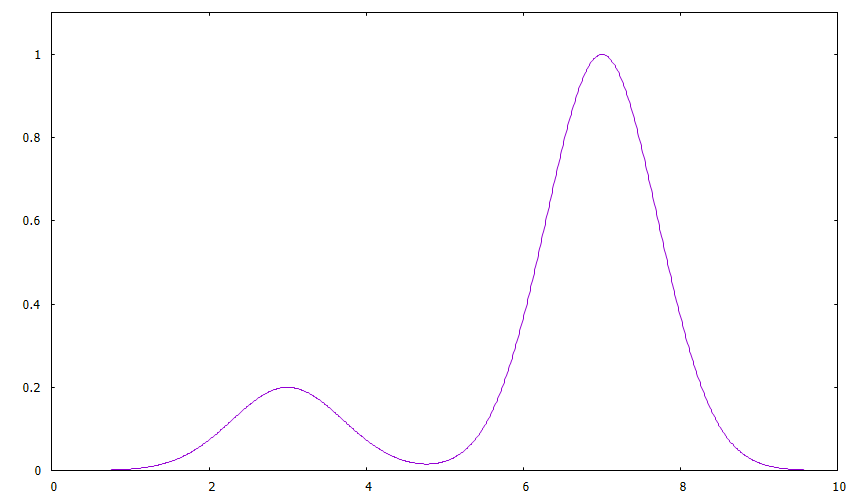 Aim: saccades detection
Rest of the time: fixations
speed
Condition 2:
peak wings
fall below
threshold speed
Condition 1:
exceeding the
minimum peak velocity
time
Condition 4: peak at the center
Positional algorithm
Aim: fixations detection
Rest of the time: saccades
tf
Condition 2: minimum fixation duration
(or number of samples)
ti
Condition 1:
dispersion of a samples group
does not exceed the maximum
values (separately in X and Y)
The method of dispersion calculating: variance or maximum distance of samples
Events detection: blinking
Velocity algorithm
Blink = quasi-fixation in zero positionsurrounded by two apparent saccades

Blink parameters:
- the minimum peak speed   of both saccades
- minimum duration of quasi-fixation
- tolerance for a zero fixation position
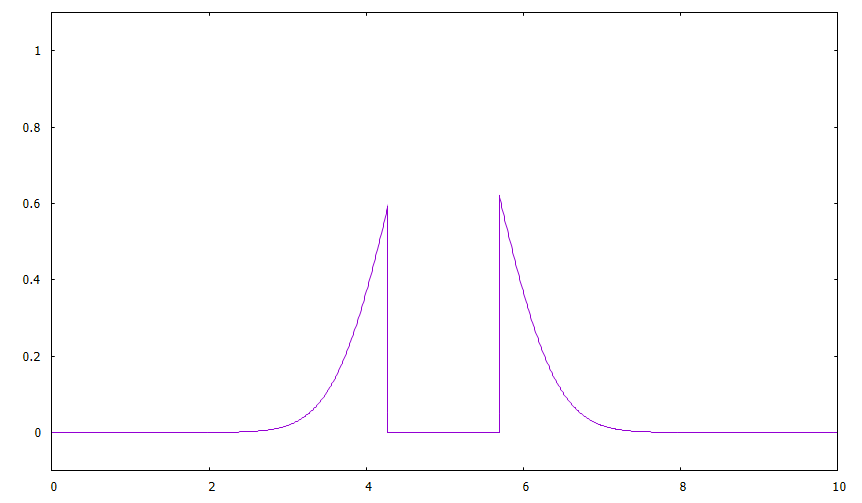 Events detection
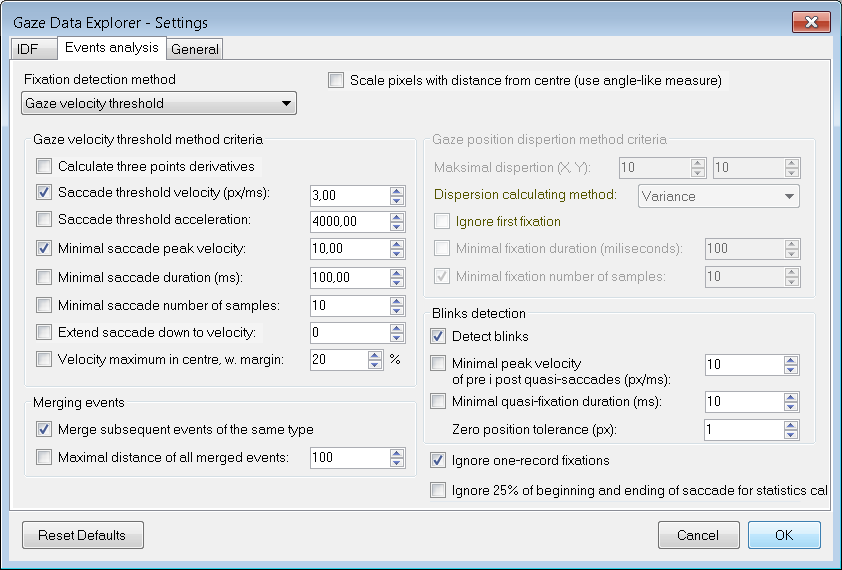 Events detection
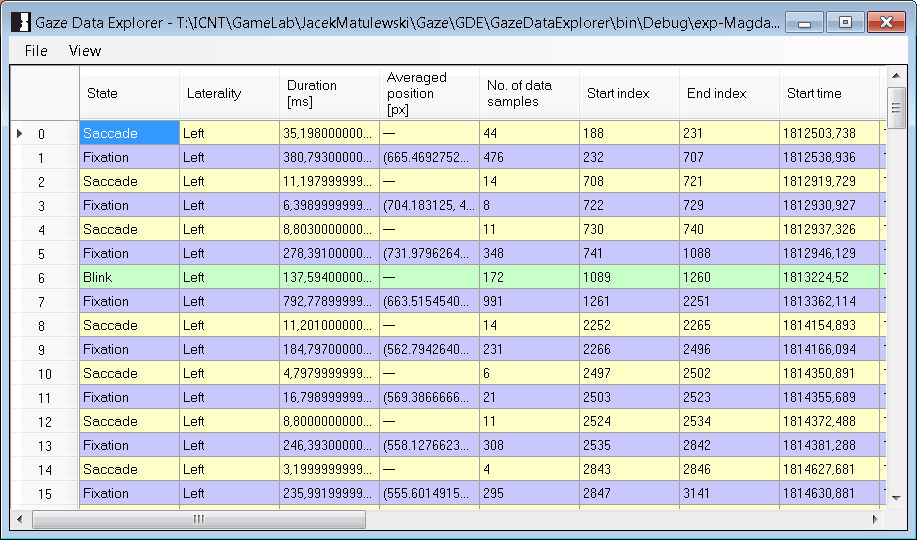 Events detection
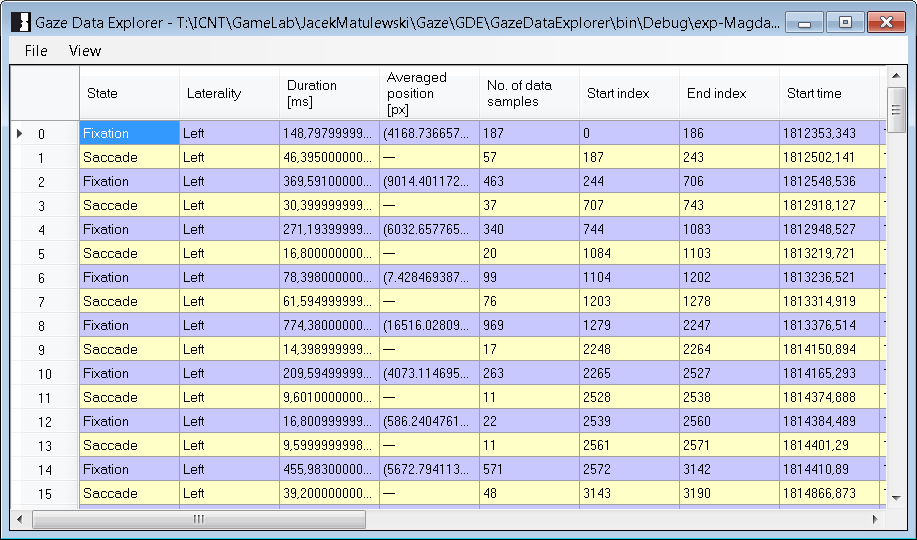 Events detection: smooth pursuit
Smooth pursuit – „fixation on a moving object”
changing the gaze position in order to follow the object 
usually impossible without the object (series of saccased)
speed lower than in case of saccades

If object is moving too fast (> 30°/s) smooth pursuit changes into a sequence of catch-up saccades

Smooth pursuit is physiologically different from the vestibular-ocular reflex 
(the eye movement compensating the head movement during fixation).

Some people can start smooth running just imagining the moving object
Smooth is easier for objects moving horizontally than vertically (different brain areas are responsible)
Requires feedback with object (but continues while the object is for a moment covered). The first 100 ms - ballistic.
Areas of interests
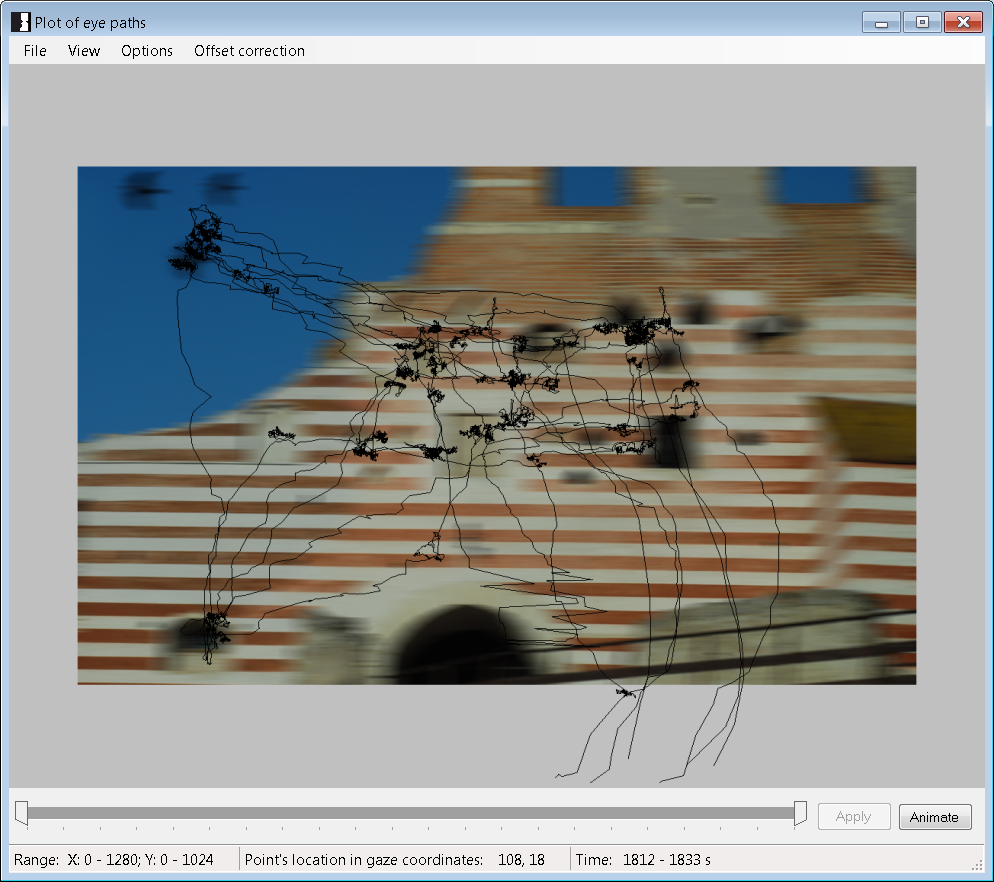 1
4
3
2
Areas of interests
Area of interest (AOI)
An area of any shape (usually a rectangle or an ellipse) surrounding possible
object of interest (e.g. advertising, dashboard element in the car, product, etc.)
Measures:
Total time spent in the AOI
Total time spent in the AOI per area field (normalized)
Total time spent in the AOI per total time for whole stimulus
Number of gazes in the AOI and number of returns to the AOI

Number of fixations in the AOI, percent of fixations in the AOI → interest in the detail/objects
Total duration of fixations in the AOI
Minimal, maximal and average duration of fixations in the AOI
Time to first fixation (TTFF) → visibility of the detail
Fixation dispersion
Areas of interests
Area of interest (AOI)
An area of any shape (usually a rectangle or an ellipse) surrounding possible
object of interest (e.g. advertising, dashboard element in the car, product, etc.)
Measures:
Number of saccades to the AOI, number of saccades from the the AOI
Speed of these saccades

Transition matrix among the AOIs

Number of blinks in the AOI, frequency of blinks in the AOI
Minimal, maximal and average duration of the blinks in the AOI
Gaze paths
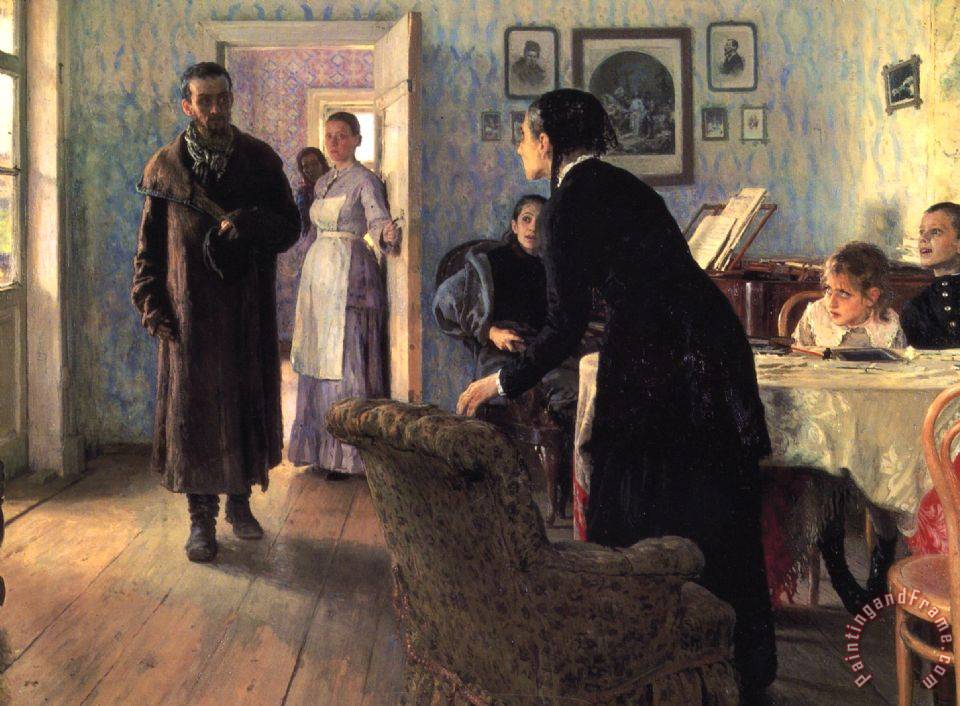 Wikipedia
Ilya Repin Unexpected visitor (1884-1888), oil on canvas, 160 x 167 cm
Gaze paths
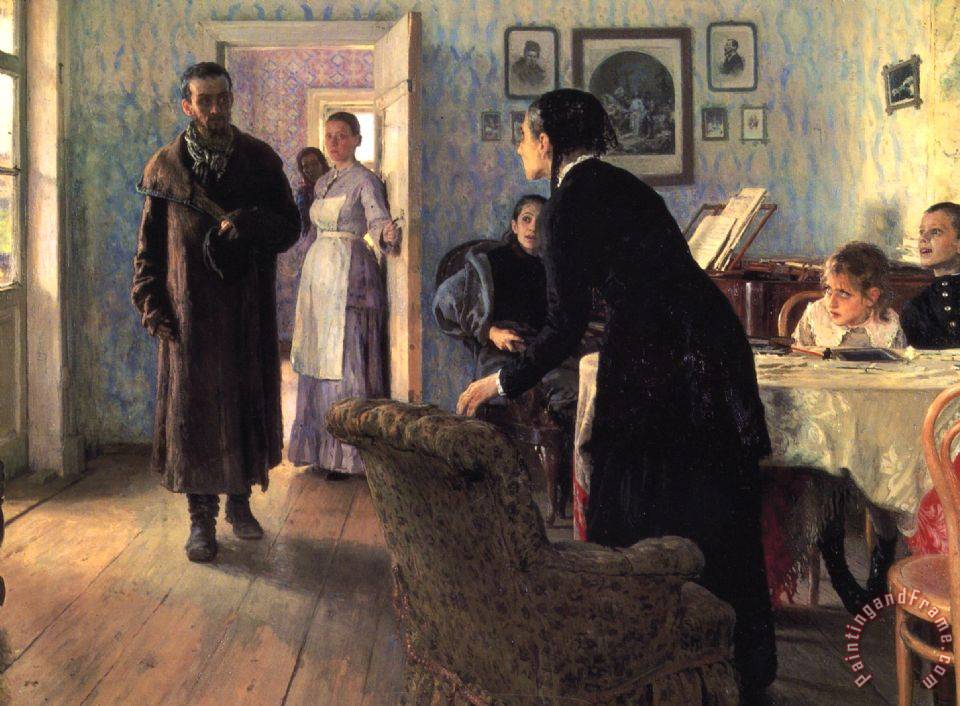 Lighting / color contrast
Wikipedia
Ilya Repin Unexpected visitor (1884-1888), oil on canvas, 160 x 167 cm
Yarbus experiment (1967)
Gaze paths
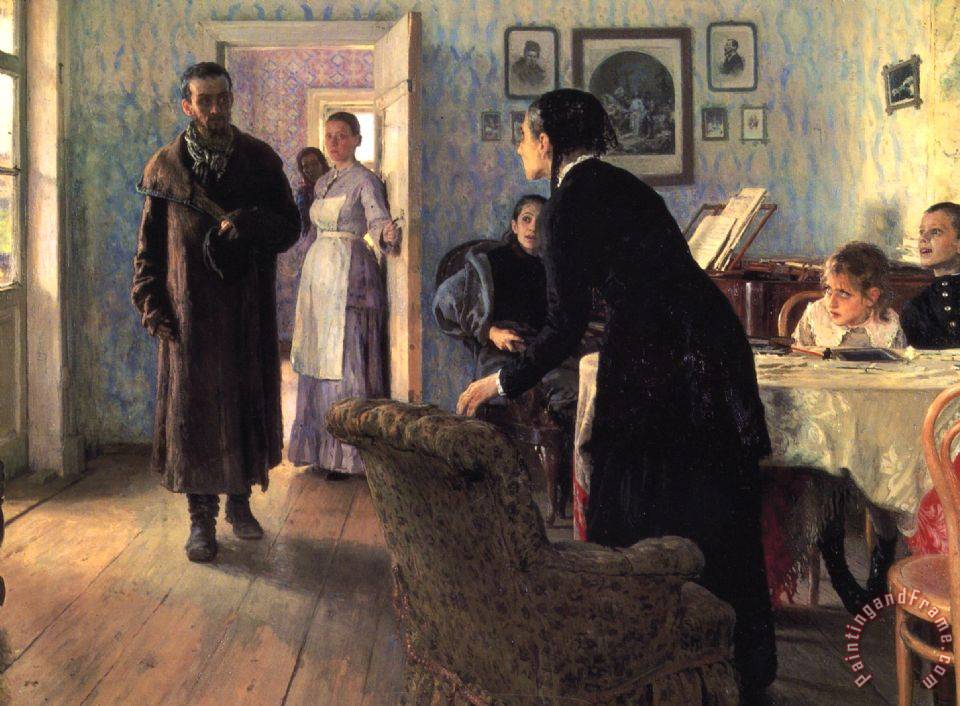 Gazes directions
Wikipedia
Ilya Repin Unexpected visitor (1884-1888), oil on canvas, 160 x 167 cm
Yarbus experiment (1967)
Gaze paths
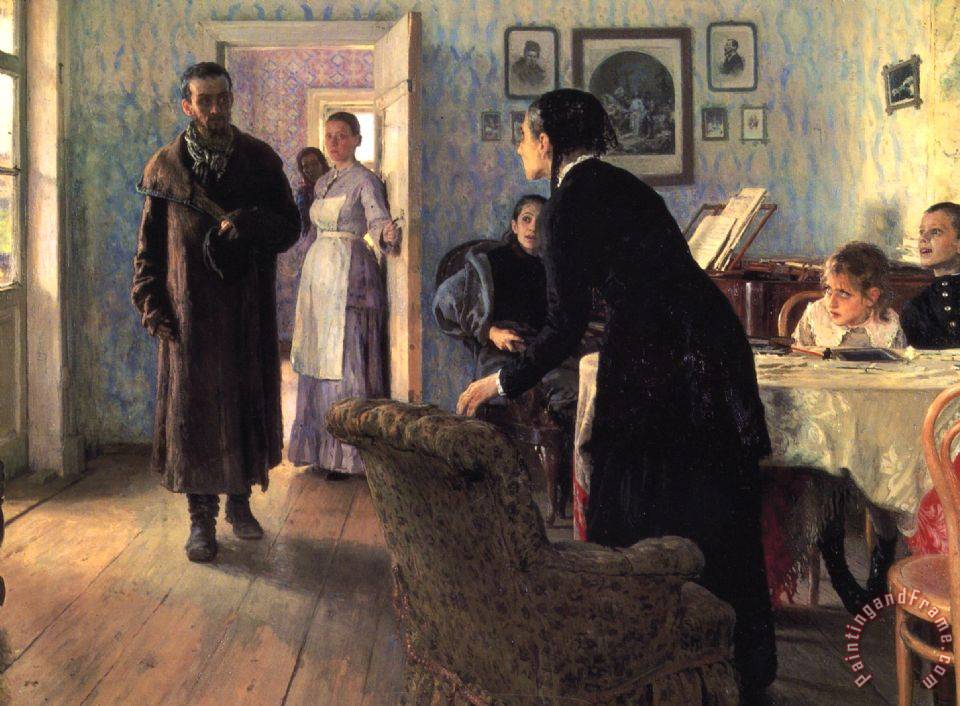 Gaze directions / relations / emotions
Wikipedia
Ilya Repin Unexpected visitor (1884-1888), oil on canvas, 160 x 167 cm
Yarbus experiment (1967)
Gaze paths
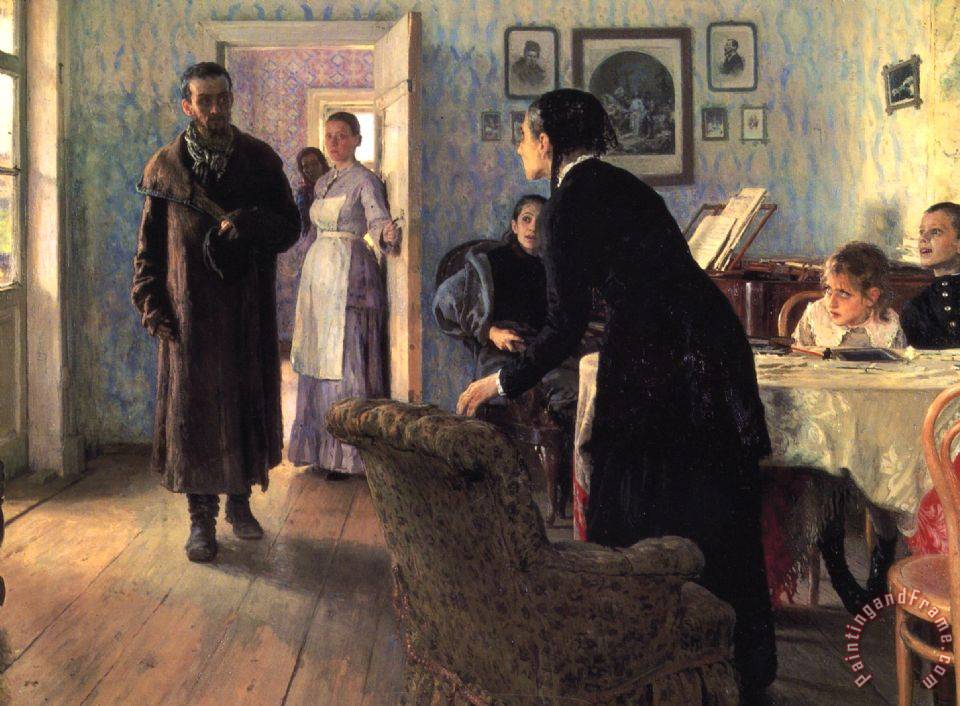 Strong emotions, evolution
Wikipedia
Ilya Repin Unexpected visitor (1884-1888), oil on canvas, 160 x 167 cm
Yarbus experiment (1967)
Gaze paths
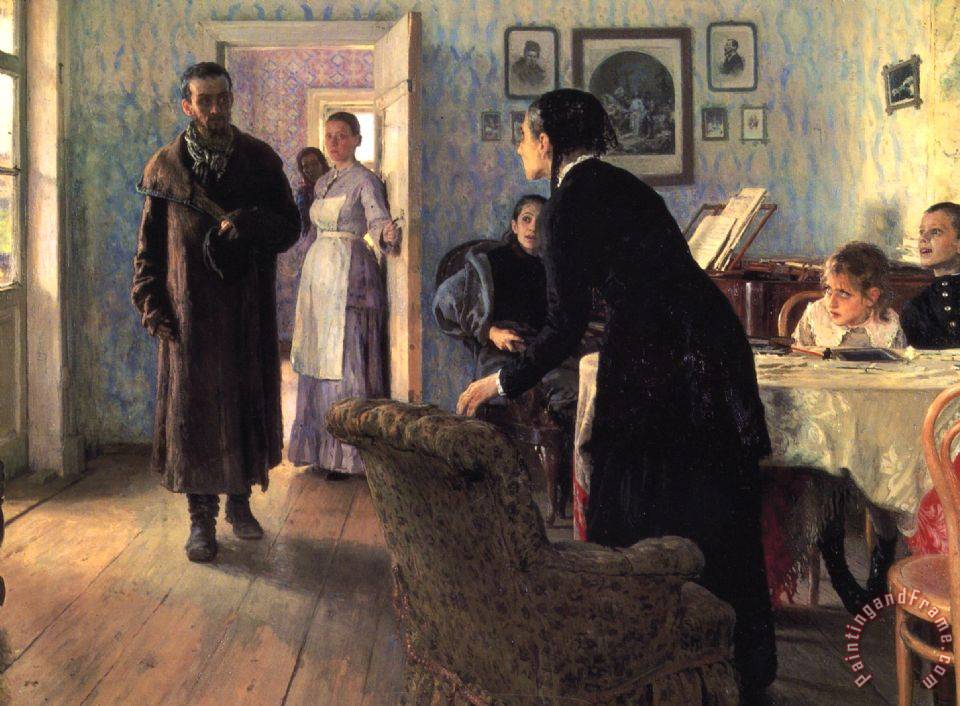 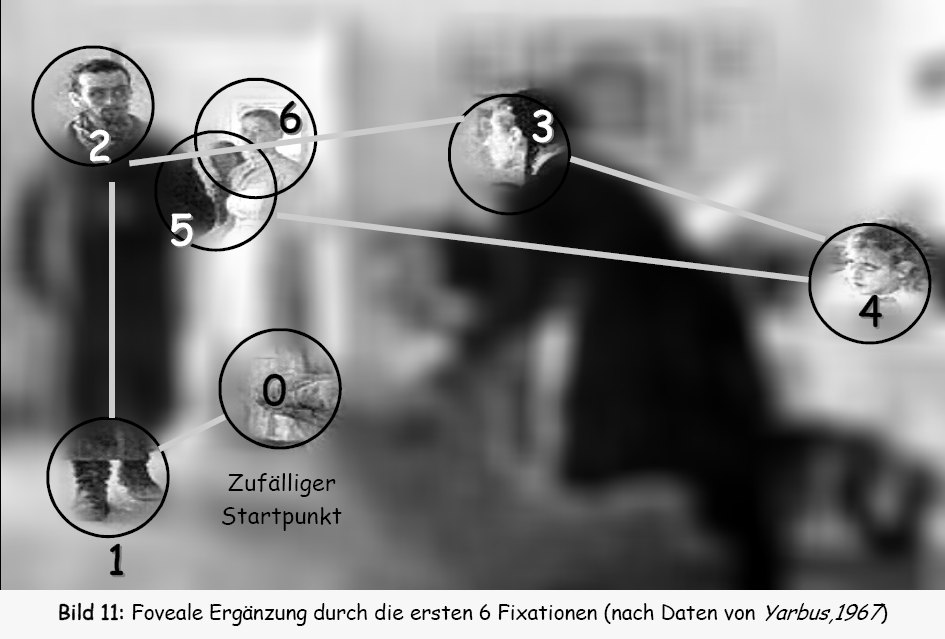 Wikipedia
Ilya Repin Unexpected visitor (1884-1888), oil on canvas, 160 x 167 cm
Yarbus experiment (1967)
Gaze paths
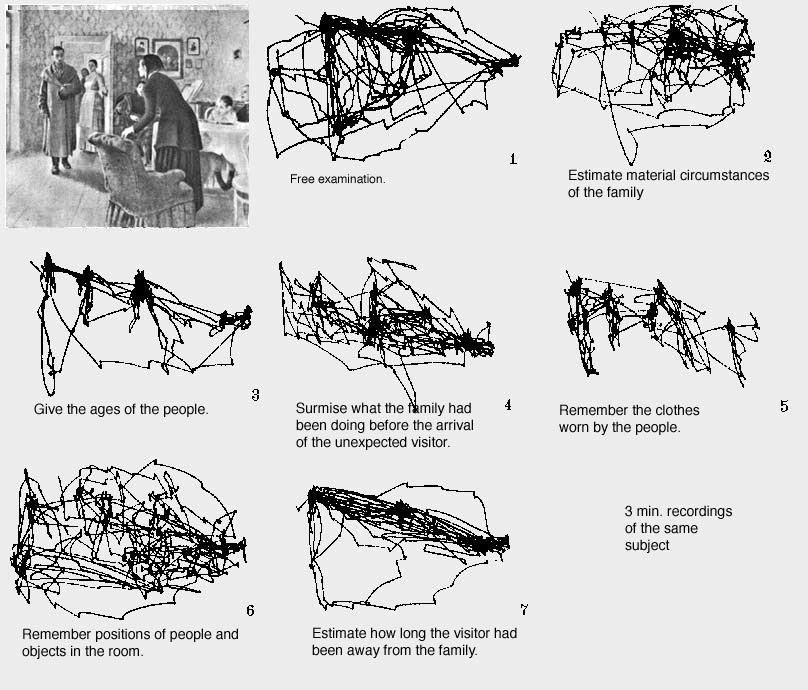 Wikipedia
Yarbus experiment (1967)
Entropy of information
C.E. Shannon A Mathematical Theory of Communication The Bell System Technical Journal 27 (1948) 379-423
Transition matrix entropy
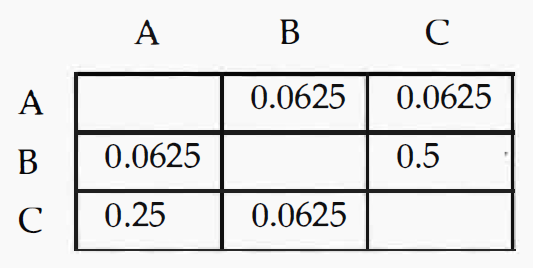 Value equal to zero (complete knowledge) - only in case of one AOI
Maximal value (no knowledge)
i.e. all probabilities are equal to 1/6.
H(R) = 2.59 bits
Normalized entropy (dimensionless) = entropy divided by maximal value
H = 2/2.59 = 77.2%
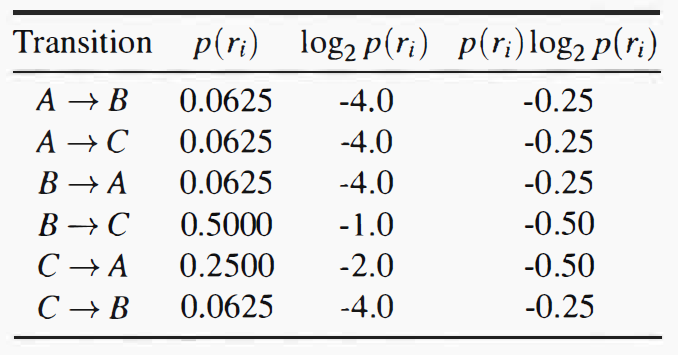 Similar calculations can be made for time spend in AOIs, or even for a heat maps (answer to another question)
Holmqvist i in. Eye Tracking: A Comprehensive Guide to Methods and Measures Oxford University Press 2011
Transition matrix entropy
Interpretation:
high values – exploration (transitions are equally probable), low values – more accurate examination of selected stimulus details(transitions occur only between selected areas, hence large differences in p(ri))
The value of entropy is sensitive to the choice of AOIs
Experiment: during free exploration of the stimulus: gradual decrease of the entropy value calculated for time intervals
(transition from exploration to examination of selected fragments/details)
Holmqvist i in. Eye Tracking: A Comprehensive Guide to Methods and Measures Oxford University Press 2011
Transition matrix entropy
A well-known example of the use of entropy :
Shic, Chawarska, Scassellati (2008): different entropy values for healthy children 
and children with ASD looking at the face image
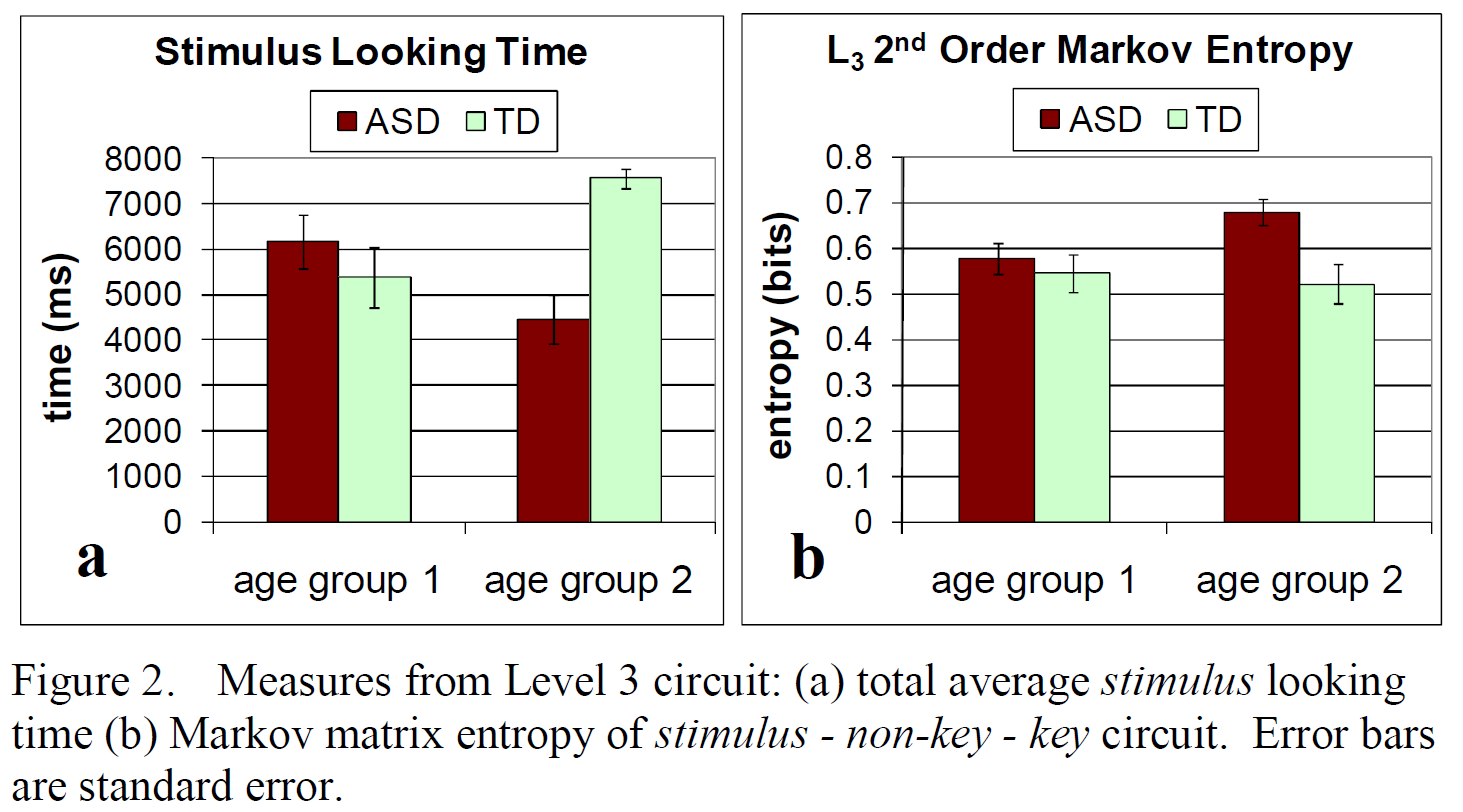 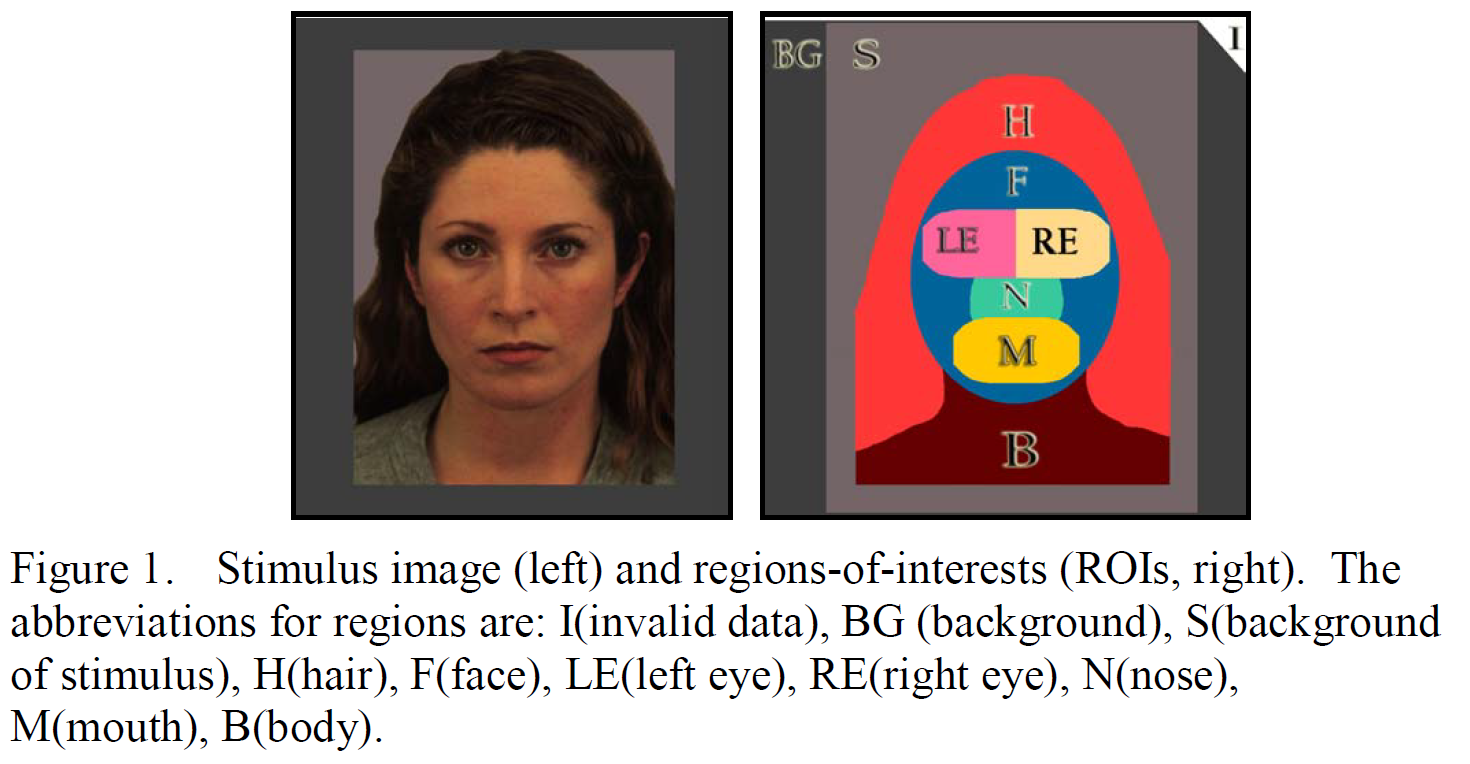 avoidance…
2 i 4 y. old
Shic i in. Eye Tracking: Autism, Eye-Tracking, Entropy 7th IEEE International Conference on Development and Learning (2008)
Software stack for ET
feedback / ET as a controller
Game or experiment
Eye tracker device and software delivered by its manufacturer
Pupils position detection
Eye(s) images
25-2500 Hz
Simplified
event detection
Determining the gaze position
real-time
offline
Events analysis (fixations, saccades, blinks, ...)
Monitoring/Diagnosis/Experiments
Software from ET manufacturer, third party’s or user designed
Software stack for ET
feedback / ET as a controller
GIML / GCAF
Eye tracker device and software delivered by its manufacturer
Pupils position detection
Eye(s) images
GCAF
GIML
Determining the gaze position
IEyetracker
real-time
offline
Gaze Data Explorer (GDE)
Monitoring/Diagnosis/Experiments
Software from ET manufacturer, third party’s or user designed
Software stack for ET
feedback / ET as a controller
GIML / GCAF
Eye tracker device and software delivered by its manufacturer
Pupils position detection
Eye(s) images
GCAF
GIML
Determining the gaze position
IEyetracker
real-time
offline
Gaze Data Explorer (GDE)
Monitoring/Diagnosis/Experiments
Software from ET manufacturer, third party’s or user designed